A TAP Server At The NASA Exoplanet science Institute
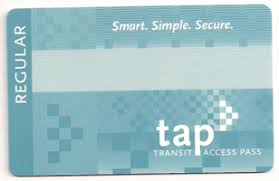 G. Bruce Berriman 
John Good 
Mihseh Kong (Caltech/IPAC-NExScI)
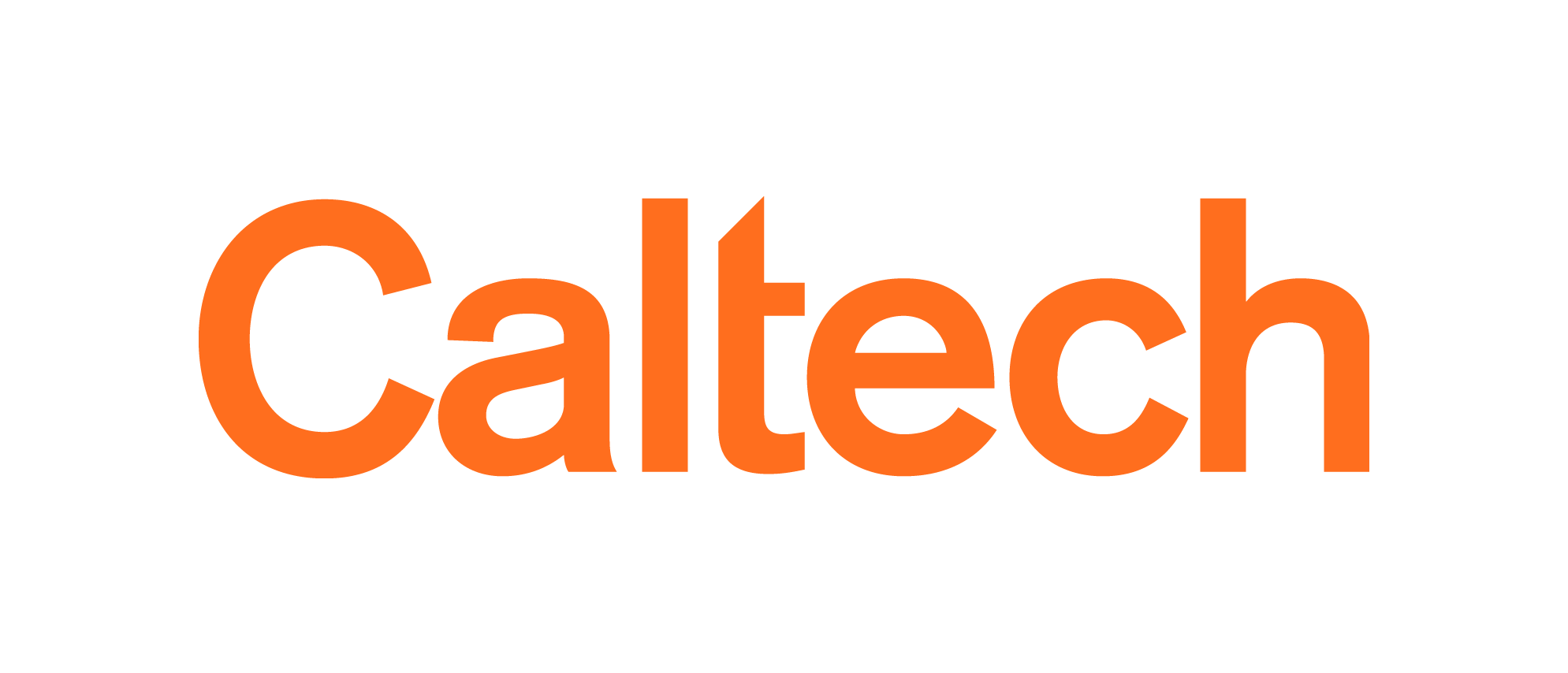 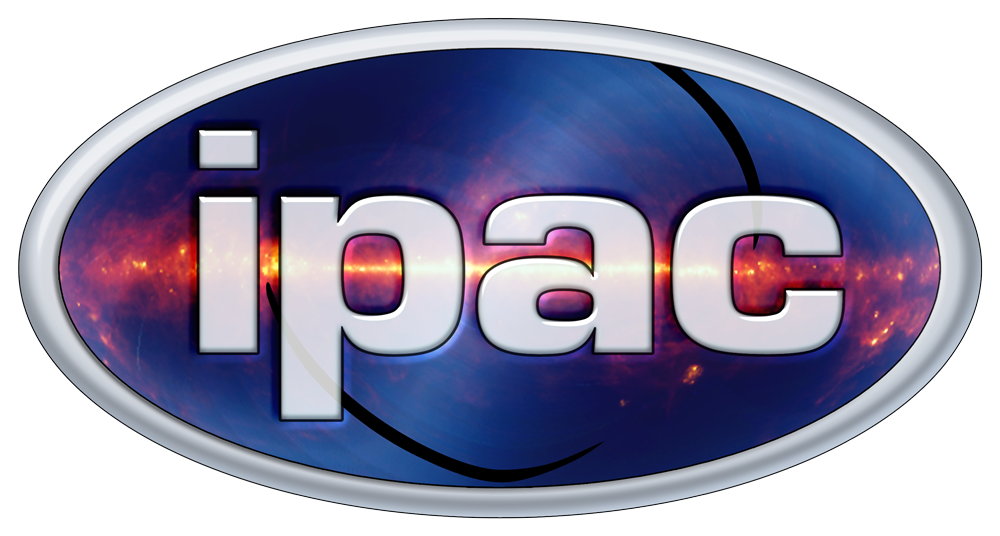 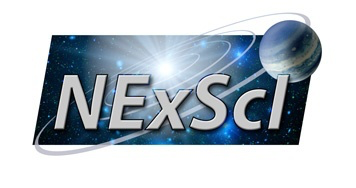 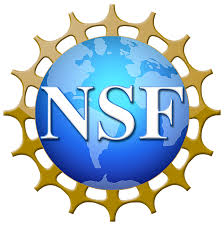 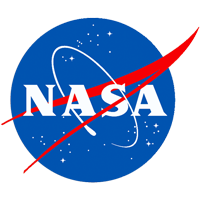 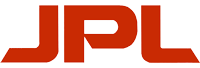 [Speaker Notes: Challenges for KOA
-]
Why A New TAP Server?
Lightweight Python implementation (install via pip).
DBMS agnostic (we use Oracle and SQLite).
Require no DBMS extensions.
[Speaker Notes: -]
Technical Approach
The hard work in making the service simple is not TAP itself, but in supporting ADQL.
Keep the complexity away from the DBMS.
Instead translate the ADQL into SQL in a way an DBMS can handle.
ADQL to SQL Example
where CONTAINS(point('icrs', ra, dec), circle('icrs', 234.56, 34.567, 0.57)) = 1

Becomes:

where ((-0.47748526711939326*x)+(-0.67089462951151357*y)+(0.56736955838018899*z)>=9.99950515308283494e-01) 
             AND ((htm7 = 228437) OR (htm7 BETWEEN 228442 AND 228444) OR
                  (htm7 = 228466) OR (htm7 = 228473) OR (htm7 = 228477) OR (htm7 = 228479))
What Is In The Example
Exact geometric cone constraint and…
A set of spatial bins to make use of indexing.
This translation happens before the query is submitted to the DBMS.
Caveats
Only supports HTM and HPX indexing (any others would have to be added).
We don't have any databases that contain geometric objects  so haven't implemented INTERSECTS().  
We do have an R-Tree implementation external to the DBMSs that could be folded in.
Since we place no constraints on the DBMS, we could support uploads and joins but do not have plans to do so.
Deployment in September 2019
TAP/ADQL code complete. Developing a test plan.
 TAP Schema not yet been fully populated but requires no extra coding.
 The code is maintained in git – will be released on GitHub and uploaded to PyPI. Plan to release with a BSD 3-clause license.
If you wish to give it a test drive, get in touch with me at gbb@ipac.caltech.edu